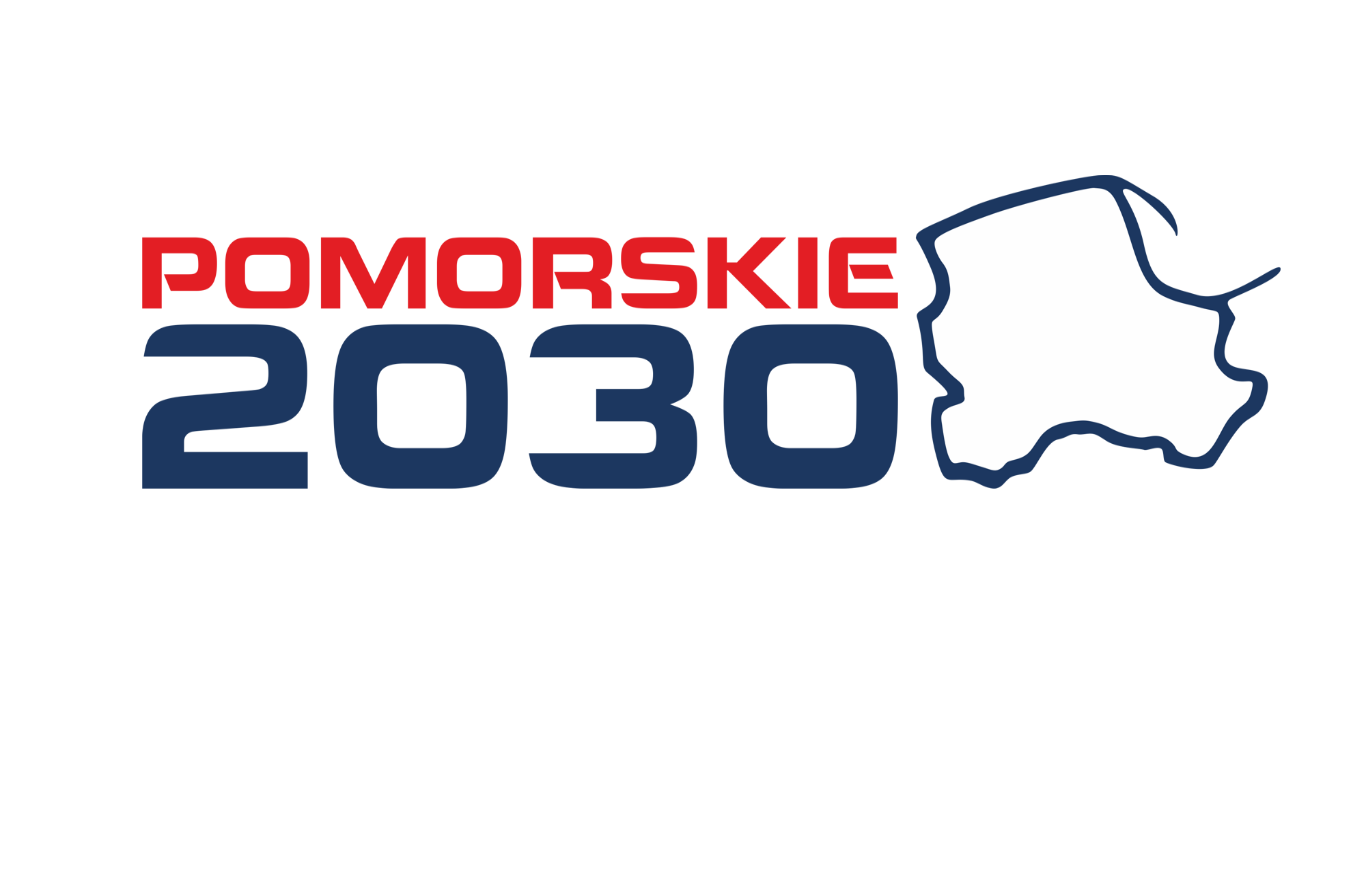 Przedsięwzięcia Strategiczne w turystyce
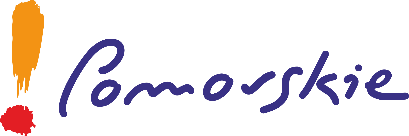 Marta Chełkowska
Dyrektor Departamentu Turystyki i Sportu
21.01.2025
REGIONALNY PROGRAM STRATEGICZNYw zakresie  gospodarki, rynku pracy, oferty turystycznej i czasu wolnego
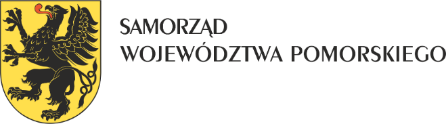 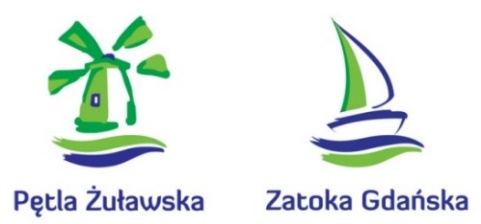 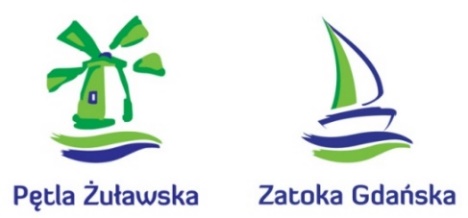 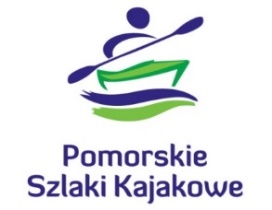 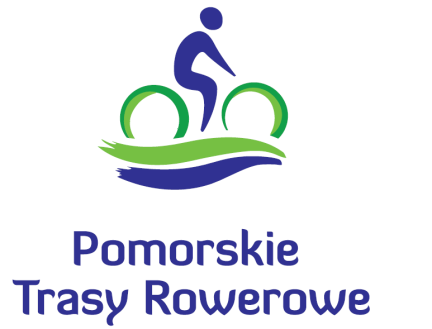 Cel szczegółowy 3
Inspirująca oferta turystyczna                i czasu wolnego
Pomorskie Trasy Rowerowe - etap 2
Pomorskie Trasy Rowerowe - etap 3 Trasa Subregionalna
Pomorska Strefa Uzdrowiskowa
Pomorska Turystyka Konna

Pomorskie Szlaki Kajakowe. Etap II
Rozwój oferty turystyki wodnej w obszarze Pętli Żuławskiej,
    Zatoki Gdańskiej i Morza Bałtyckiego
Pomorskie Kąpieliska
Żagle na jeziorach

Pomorska Platforma Wsparcia Ruchu Turystycznego
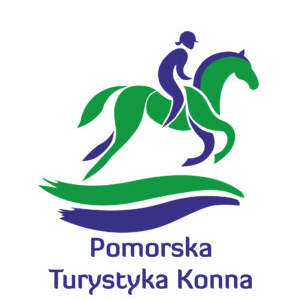 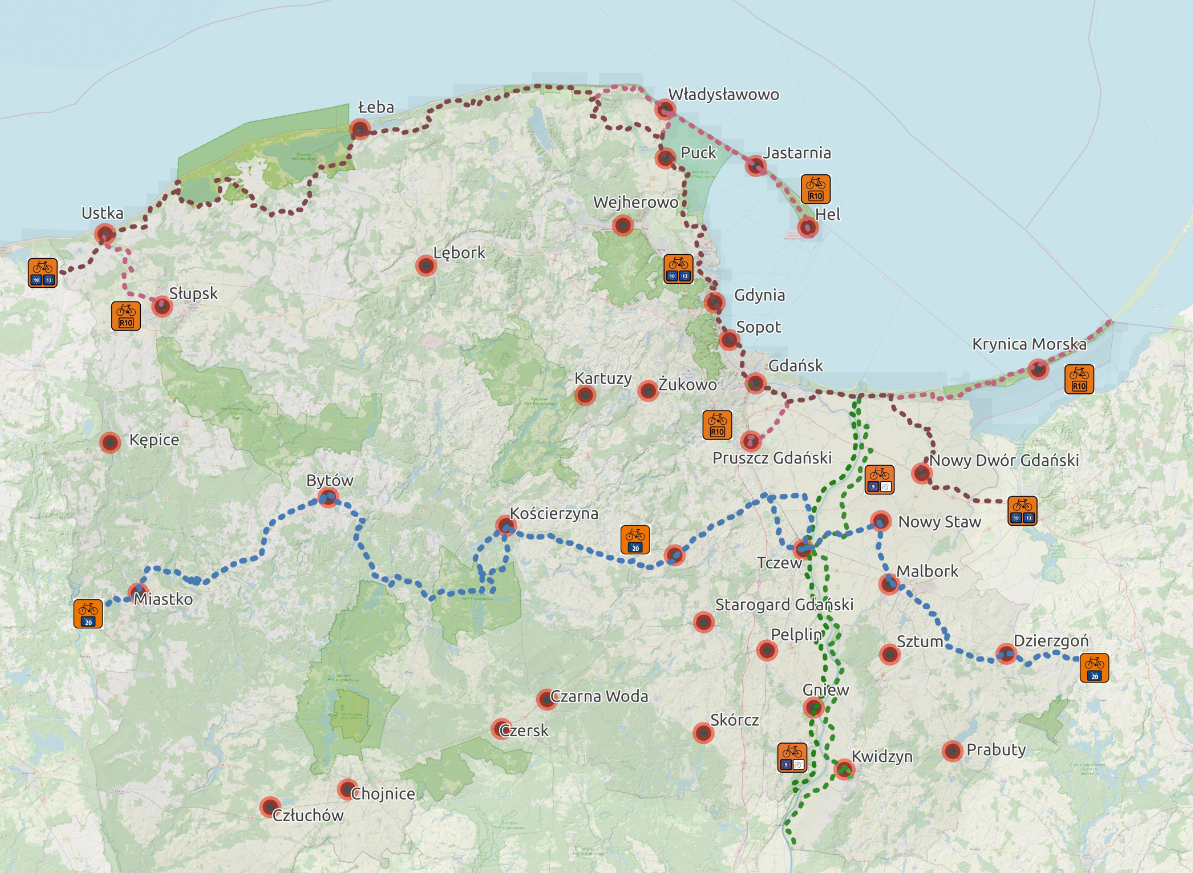 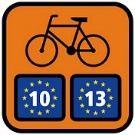 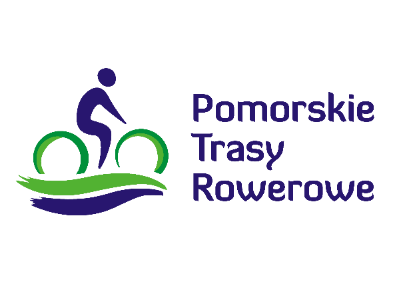 Pomorskie Trasy Rowerowe
długość tras
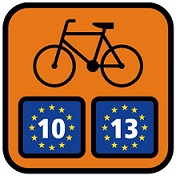 303 km
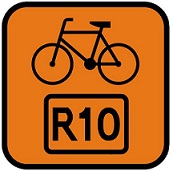 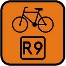 145 km
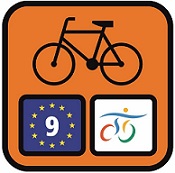 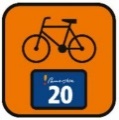 220 km
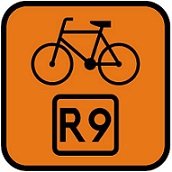 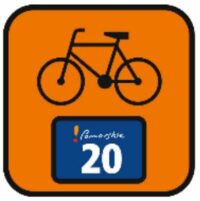 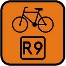 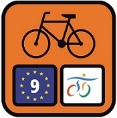 25 km
270 km
Pomorskie Trasy rowerowe EV10/13 WTR R9
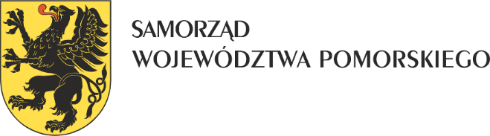 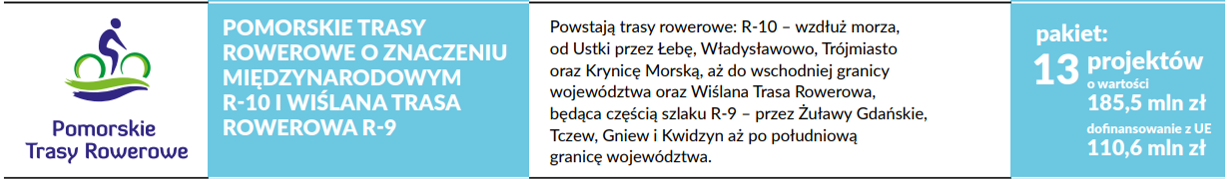 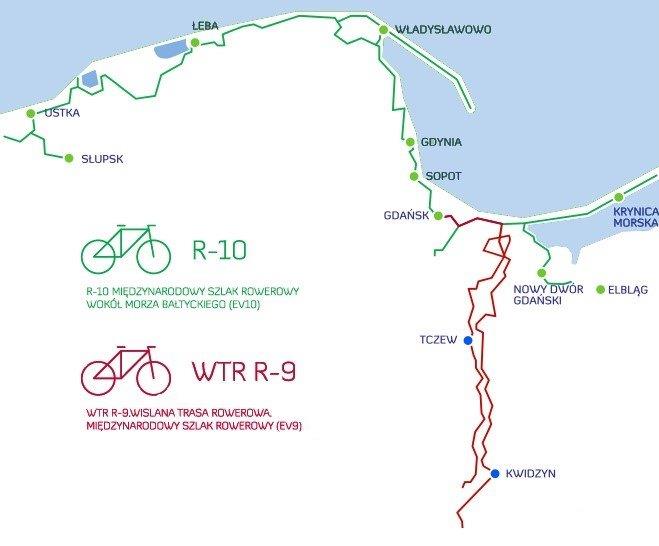 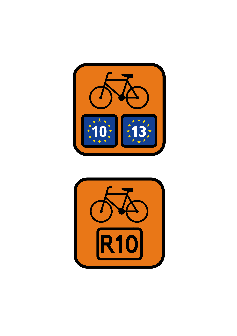 Budowa  693 km oznakowanych tras 448  km EV10/13                                                                             245 km WTR R9

42 Partnerów (11 partnerstw)
75 miejsc postojowych dla rowerzystów
budowa nowych dróg rowerowych
przebudowa istniejących dróg publicznych i leśnych w zakresie przystosowania do ruchu rowerowego
budowa dróg rowerowych na wałach przeciwpowodziowych 
spójne oznakowanie tras
modernizacja mostów i kładek
promocja produktu turystycznego

Koszt 13 projektów 185,5 mln                                       dofinansowanie 110,6 mln PLN
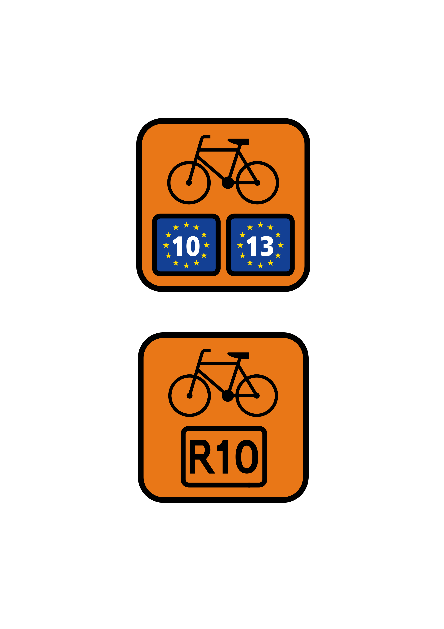 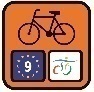 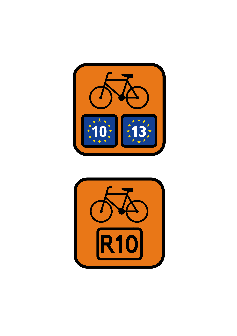 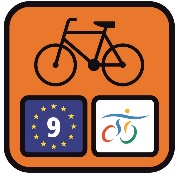 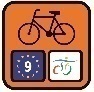 Trasy rowerowe EV10 WTR R9,                       miejsca postojowe
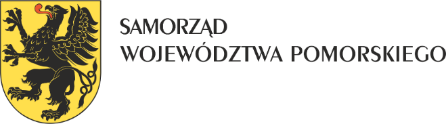 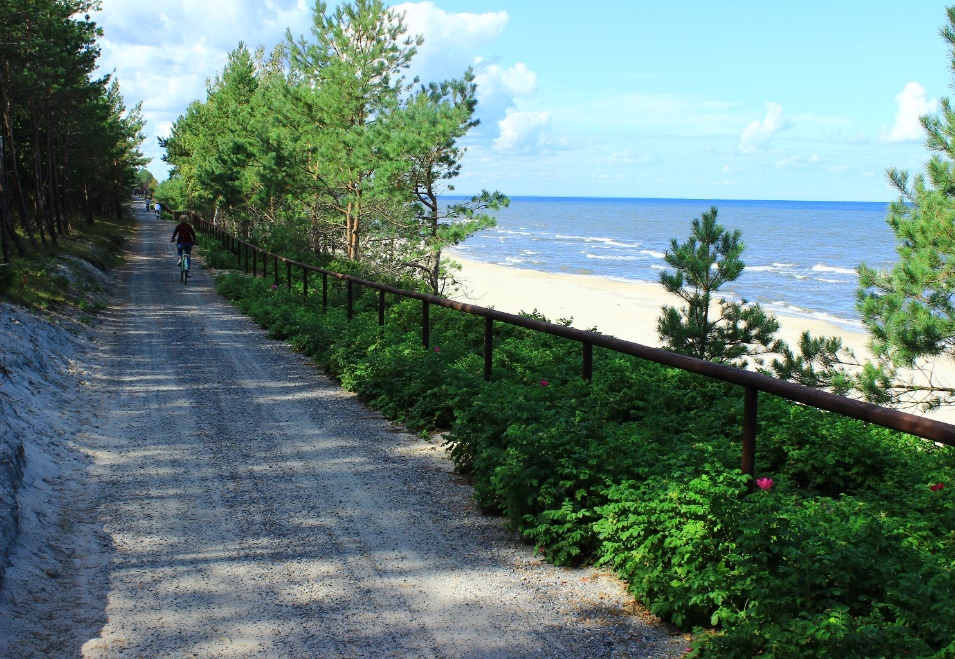 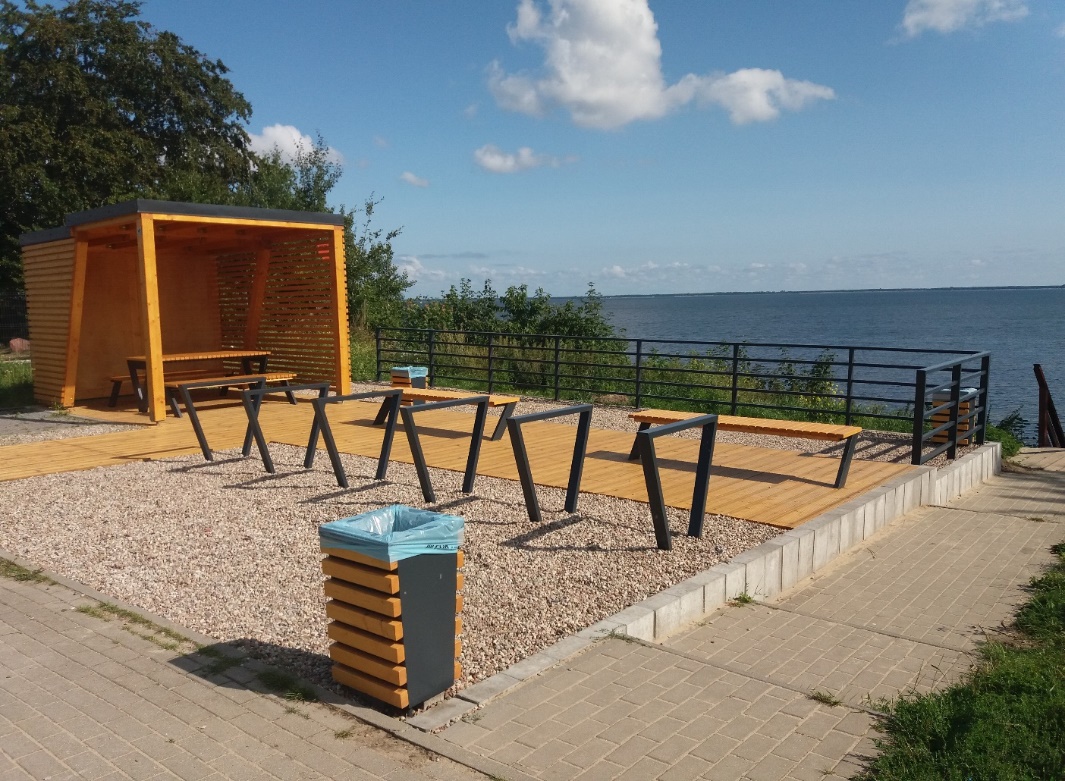 Krynica Morska, 
R10 Mierzeja Wiślana
Mikoszewo, EuroVelo9 
 Wiślana Trasa Rowerowa
Puck Rozgard, EuroVelo 10/13
Pomorskie Trasy Rowerowe - etap 2
                              nowa perspektywa
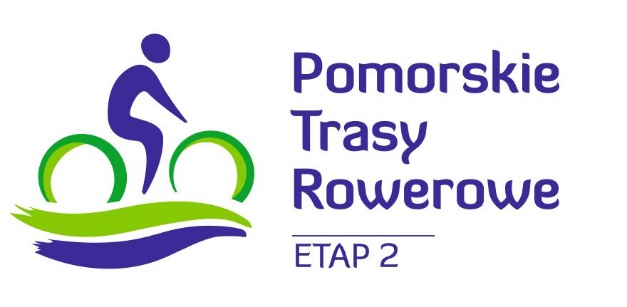 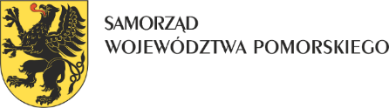 20 beneficjentów
39 odcinków inwestycyjnych  
Dofinansowanie – ok 88 mln PLN
Łączna długość odcinków rekomendowanych do realizacji : 119 km
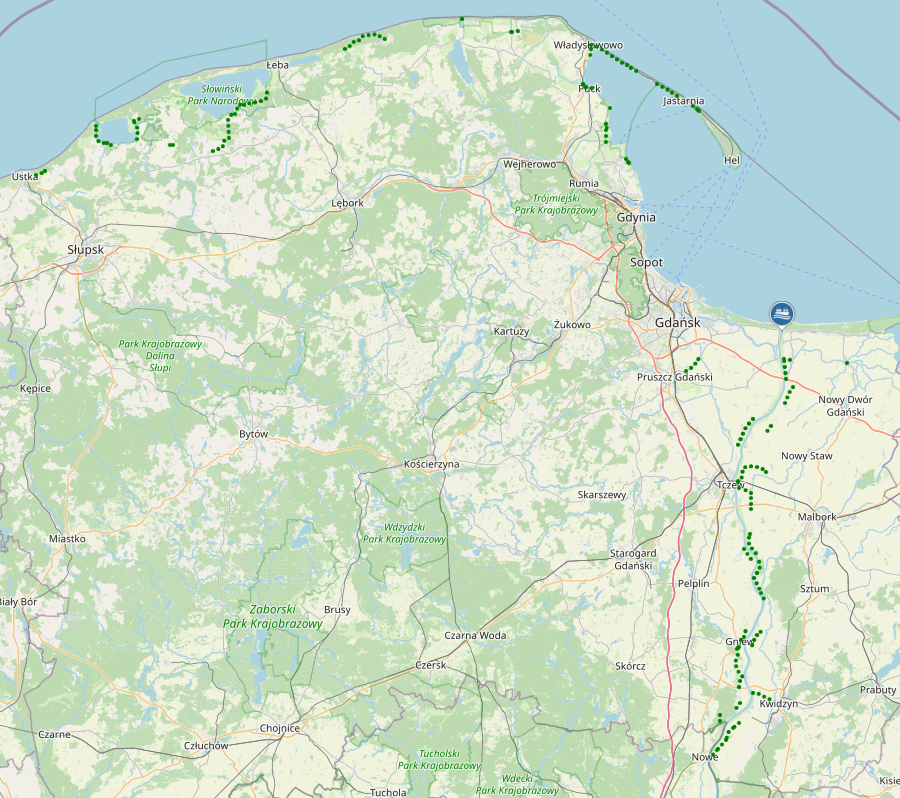 Beneficjenci -  EV 9/WTR 
Stegna
Ostaszewo
Lichnowy
Suchy Dąb
Miłoradz	
Ryjewo	
Subkowy	
Sztum
Gniew
Kwidzyn gmina
Sadlinki
Beneficjenci EV10/13

Ustka gmina
SPN
Smołdzino
Krokowa
Władysławowo
Jastarnia	
Puck gmina
Kosakowo
Pruszcz Gdański gmina
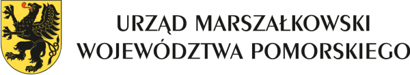 Sieć tras rowerowych o znaczeniu regionalnym
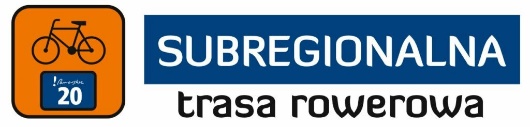 Subregionalna Trasa Rowerowa (EuroVelo 20)
Ponad 270 km
162 km nowe drogi dla rowerów  - DDR







PTR – etap 3
3 beneficjentów
Gmina Miastko 
Gmina Tuchomie 
Gmina Bytów 
Łączna długość 3 odcinków – 38 km
Dofinansowanie 27 mln PLN
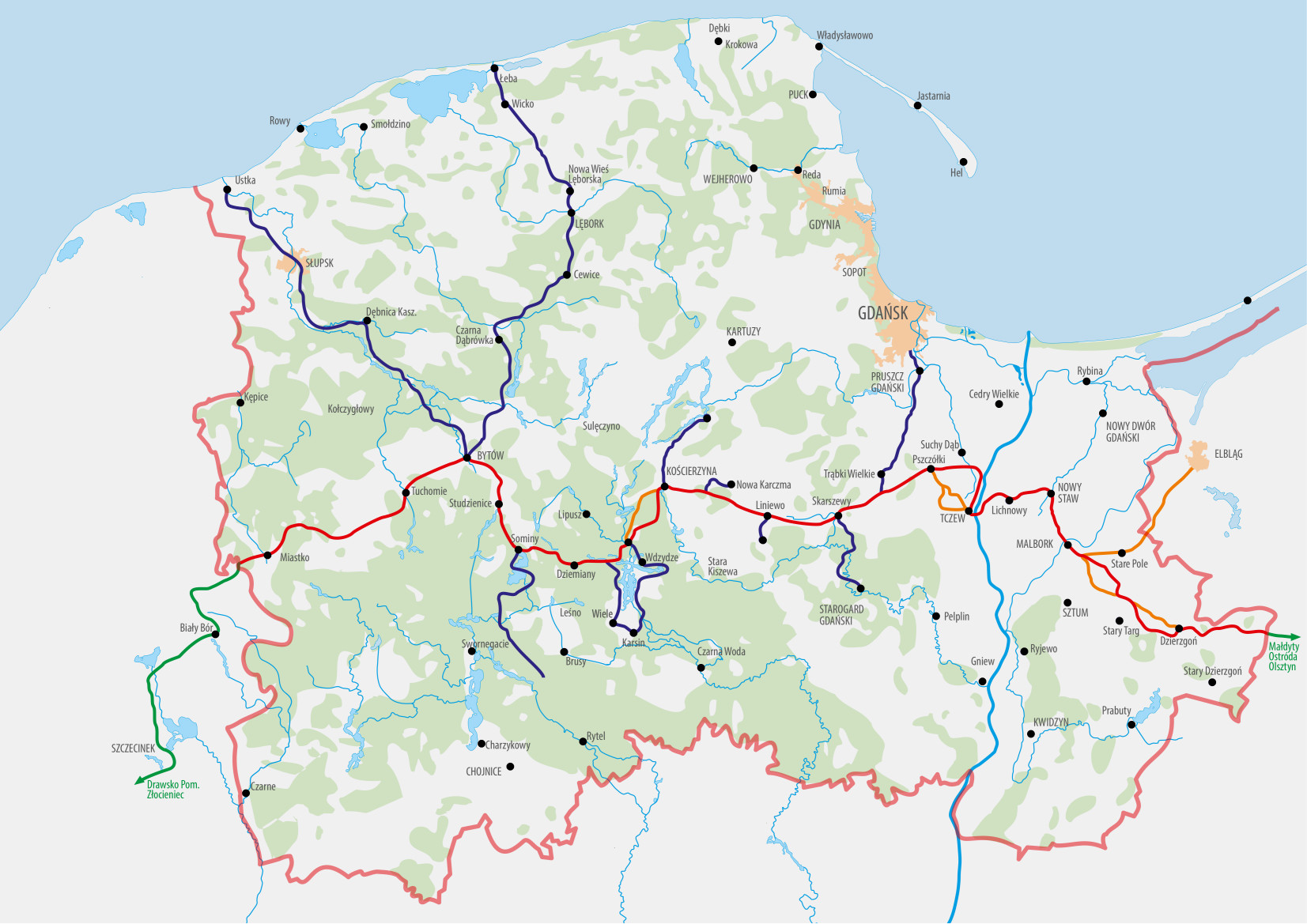 Rola Województwa Pomorskiego 
( Departament Turystyki i Sportu)
inspirator
Szacowany koszt inwestycji:  ok. 300 mln PLN
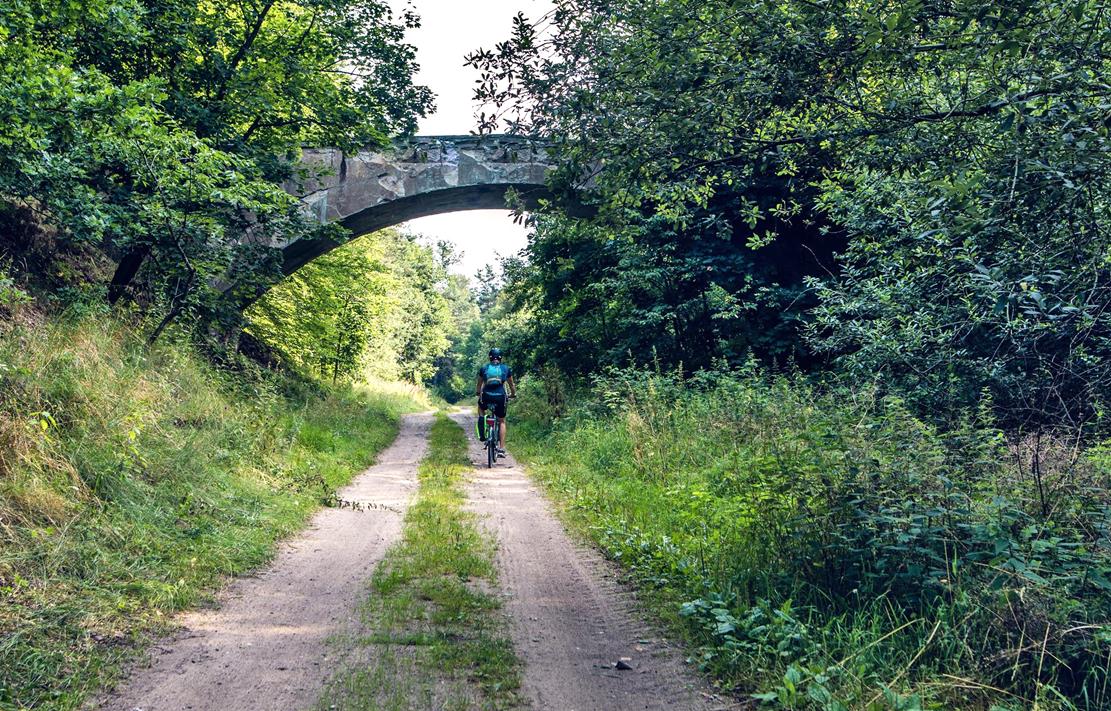 BYTÓW
DAWNA LINIA KOLEJOWA, TRZEBIATKOWO
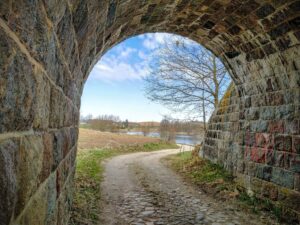 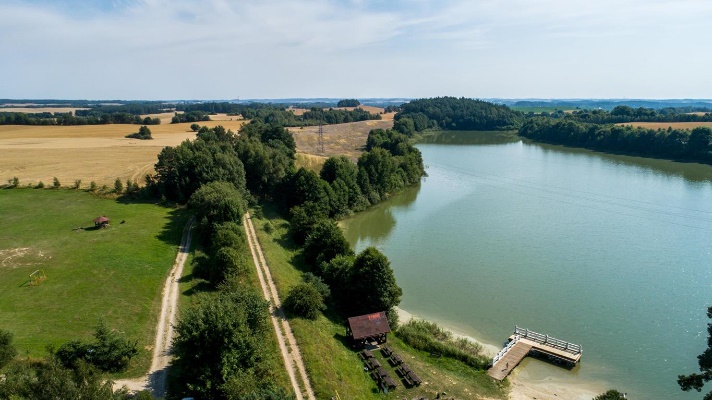 DAWNA LINIA KOLEJOWA, OKOLICE GŁODOWA
DAWNA LINIA KOLEJOWA, JEZIORO DŁUGIE
Mapa ciepła – województwo pomorskie
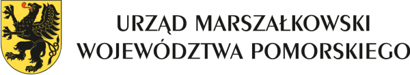 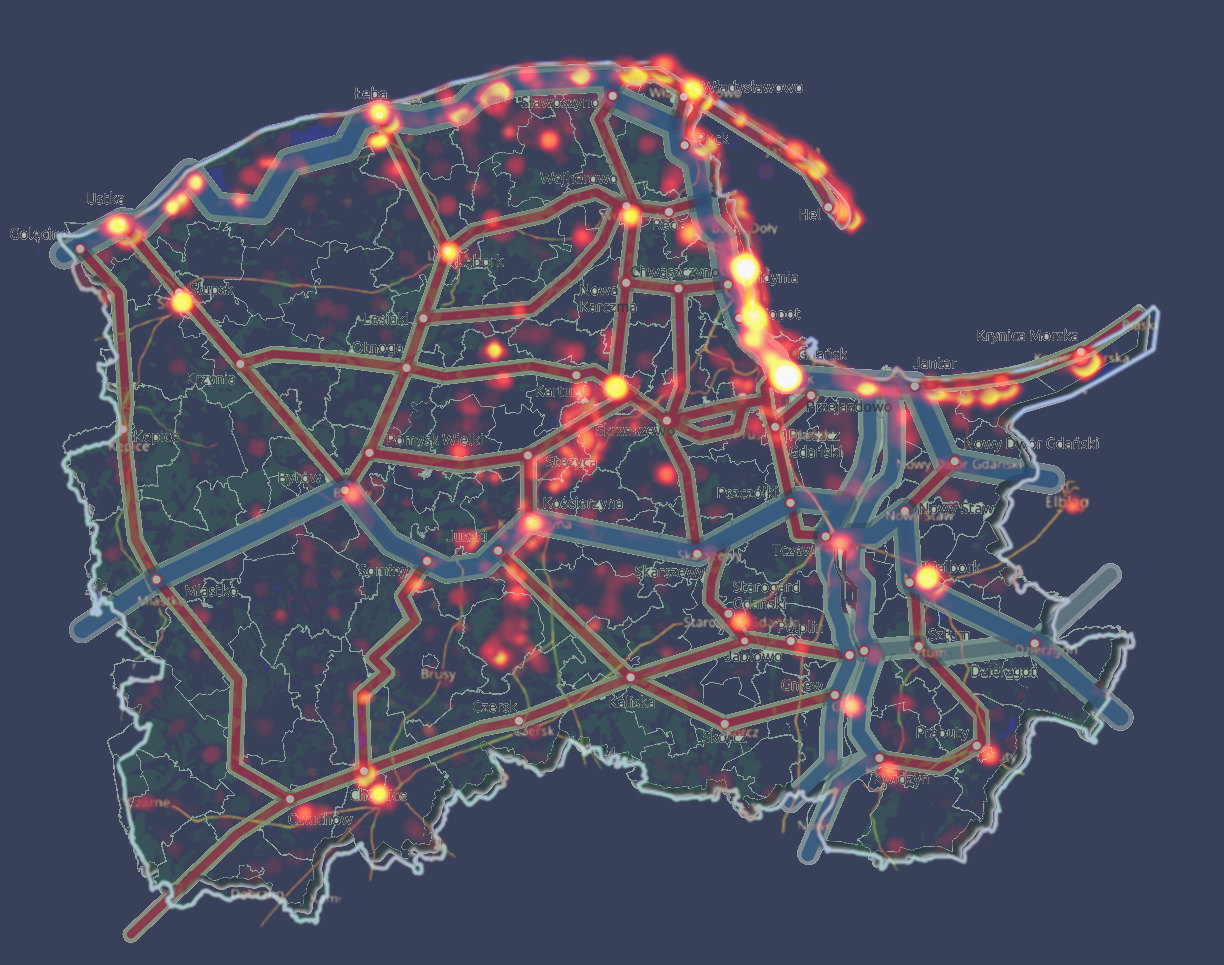 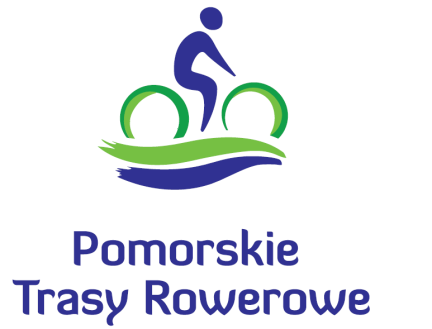 Natężenie występowania obiektów noclegowych (im jaśniejsze tym więcej obiektów) oferujących usługi na portalach rezerwacyjnych, na którą naniesiono pomorską strukturę tras rowerowych.
Mapa służy do analizy potencjału destynacji turystycznych oraz oceny możliwości ich rozwoju poprzez budowę tras rowerowych.
Gdańsk
1 254 813
168 012
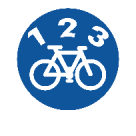 Władysławowo
284 538
16 542
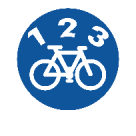 Władysławowo
144 424
10 284
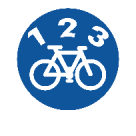 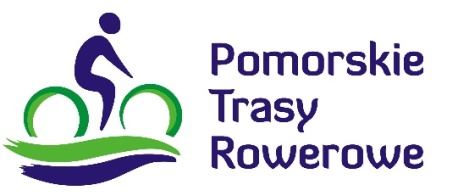 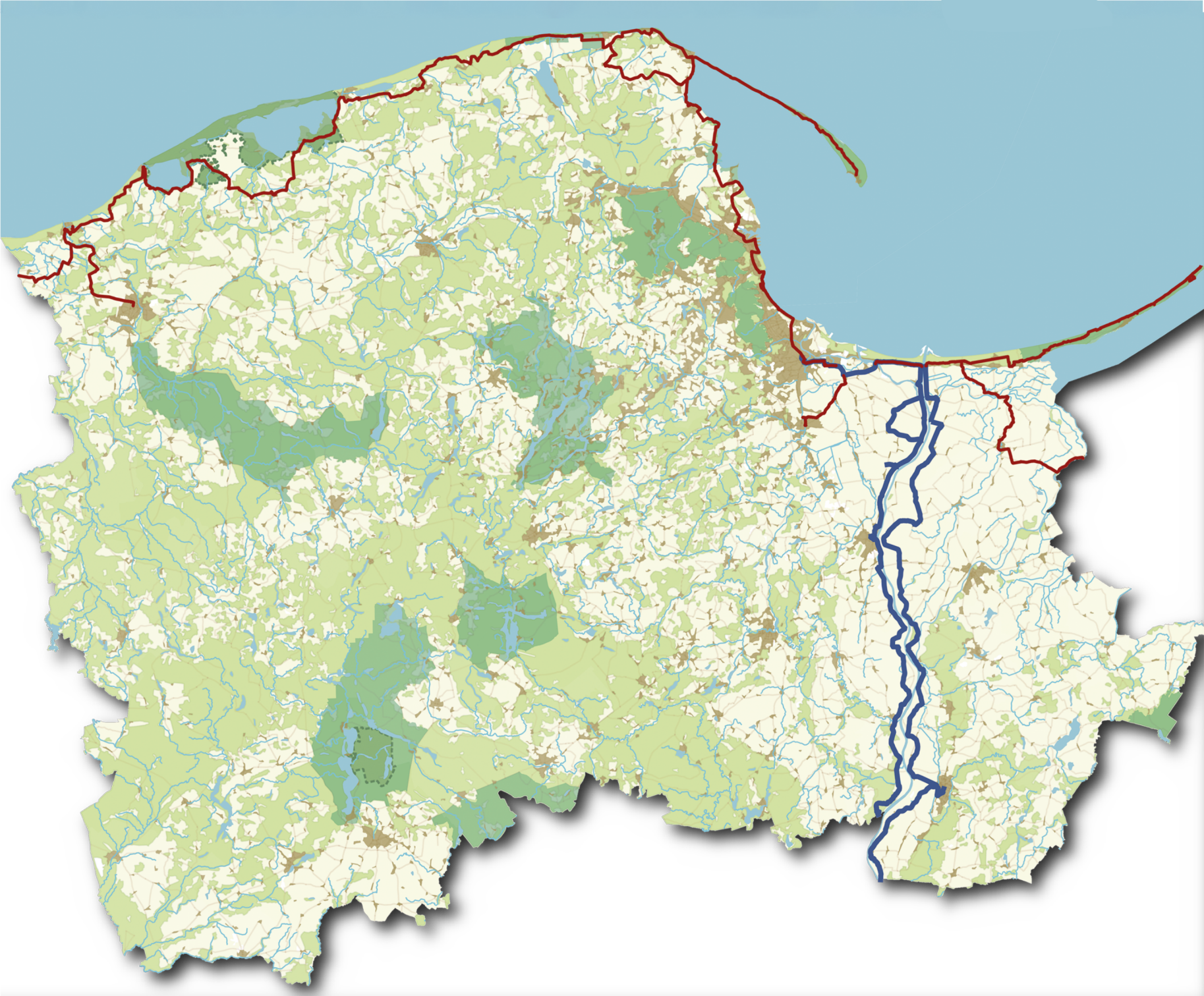 Chałupy
215 266
16 480
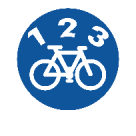 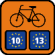 Poddąbie
54 818
16 767
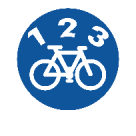 Liczniki pomiaru ruchu rowerowego
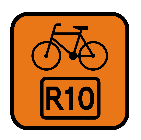 Puck 
128 815
12 263
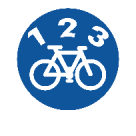 Krynica Morska
175 332
18 589
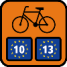 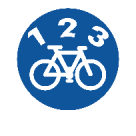 Gdynia
Sopot
Liczniki Województwa Pomorskiego 
Poddąbie
Władysławowo
Chałupy
Przejazdowo
Krynica Morska
Wyspa Sobieszewska
Kmiecin
Kwidzyn 
Tczew
Kiezmark

Liczniki w gestii JST
Gdańsk
Powiat Chojnice
Gmina Władysławowo
Przejazdowo
126 413
15 646
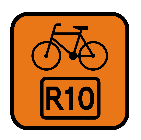 Słupsk
Gdańsk
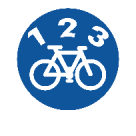 W. Sobieszewska
98 400
7 026
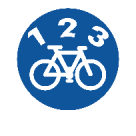 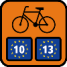 Kiezmark
20 911
4 104
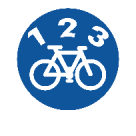 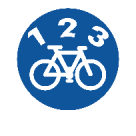 Kmiecin
33 543
- 721
Tczew
Bytów
Kościerzyna
Malbork
Miastko
Tczew
41 052
5 059
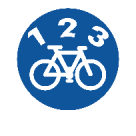 Stary Młyn
73 101
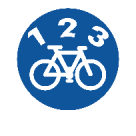 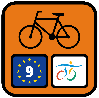 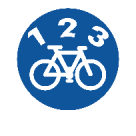 Kwidzyn
48 729
337
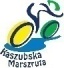 Chojnice
Dane z liczników rowerowych okres:  rok 2024 
Porównanie do roku 2023
Gdańsk
1 254 813
168 012
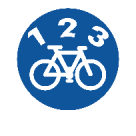 Władysławowo
284 538
16 542
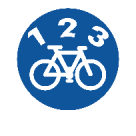 Władysławowo
144 424
10 284
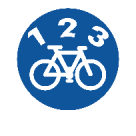 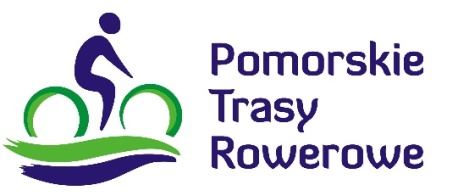 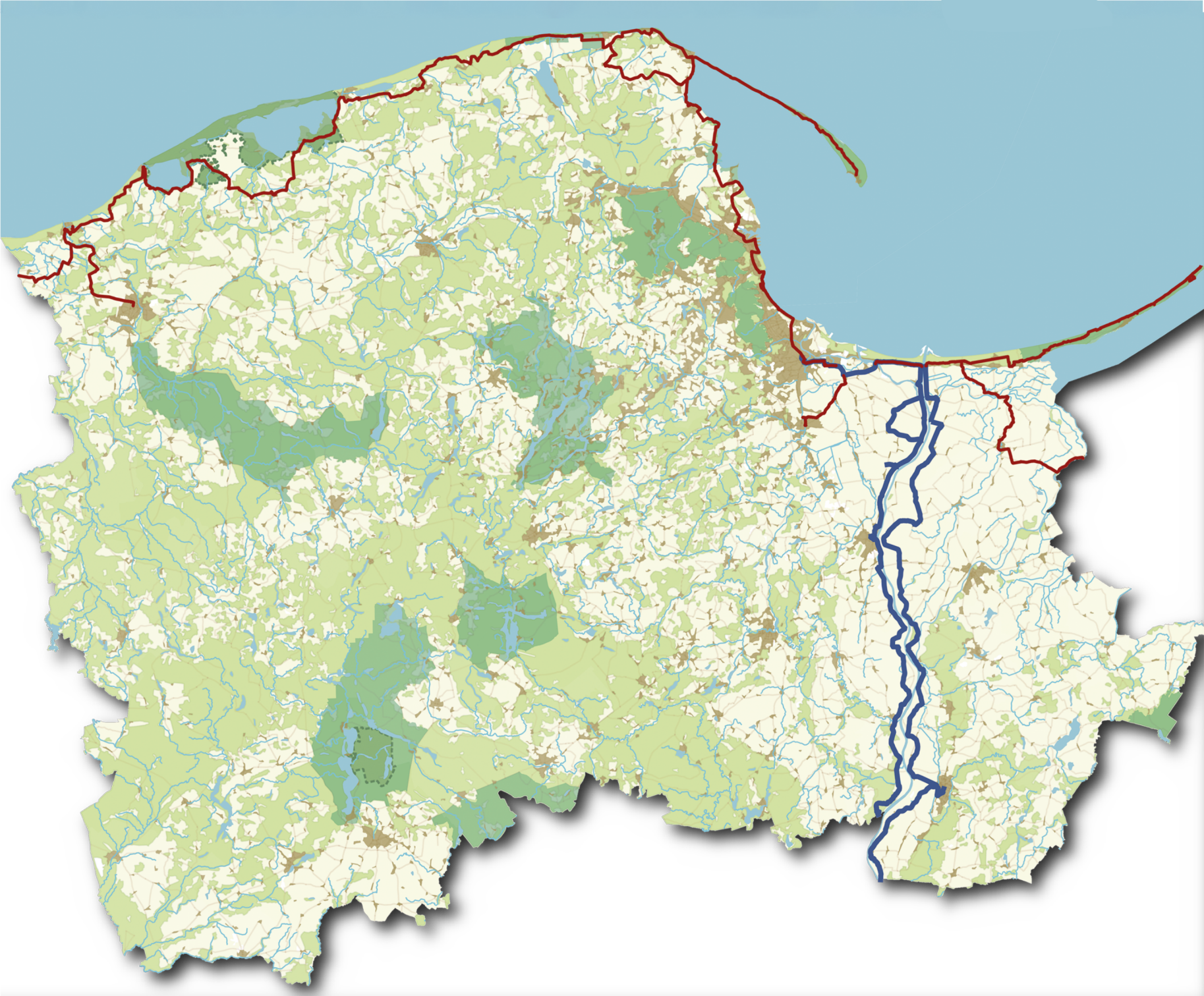 Chałupy
215 266
16 480
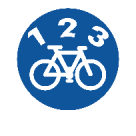 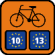 Poddąbie
54 818
16 767
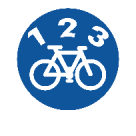 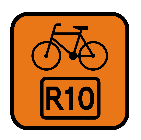 Puck 
128 815
12 263
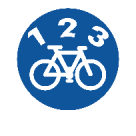 Porównanie z licznikami
 na innych trasach:VeloMałopolska, 
VeloBaltica – EV10/13
Krynica Morska
175 332
18 589
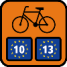 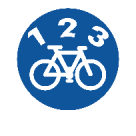 Gdynia
Sopot
Przejazdowo
126 413
15 646
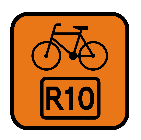 Słupsk
Gdańsk
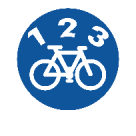 W. Sobieszewska
98 400
7 026
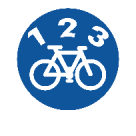 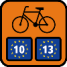 Kiezmark
20 911
4 104
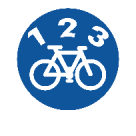 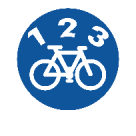 Kmiecin
33 543
- 721
Tczew
Bytów
Nowy Sącz – VeloDunajecMałopolska
173 709 rowerzystów
Kościerzyna
Malbork
Miastko
Tczew
41 052
5 059
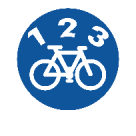 Sromowce Niżne – VeloDunajecMałopolska129 198 rowerzystów
Stary Młyn
73 101
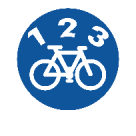 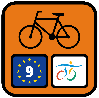 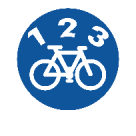 Kwidzyn
48 729
337
Darłowo – EV10/13 Zach-Pom103 921 rowerzystów
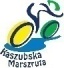 Chojnice
Świnoujście – EV10/13 Zach-Pom 782 527 rowerzystów
www.ptr.pomorskie.eu
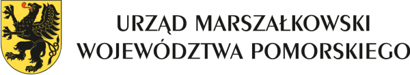 Ważne publikacje rowerowe
www.dt.pomorskie.eu
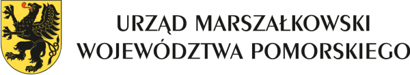 Pomorska Strefa Uzdrowiskowa
Nowa perspektywa
Zwiększenie atrakcyjności przestrzeni poprzez powstanie parków zdrowia - ogólnodostępnych, obszarów spełniający funkcje wypoczynkowe, regeneracyjne, prozdrowotne i edukacyjne z infrastrukturą umożliwiającą spędzanie wolnego czasu, osobom w różnym stanie zdrowia i wieku
Wykorzystanie dużego potencjału prozdrowotnego oraz atrakcyjności województwa
Promocja zdrowego trybu życia, walory edukacyjne, profilaktyczne oraz wsparcie rehabilitacji
Dokument „PS PSU – Potencjał i plan rozwoju” zawiera karty miejsc, obiektów oraz rozwiązań prozdrowotnych pomagające zidentyfikować najlepsze miejsce na lokalizację parku zdrowia                         i korzystne rozwiązania.
Finansowanie- konkurs FEP 
Wartość PS - 20 mln PLN
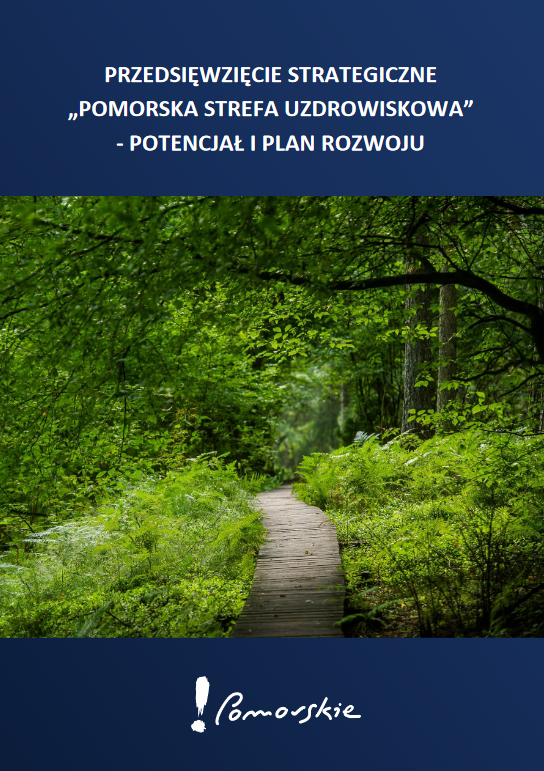 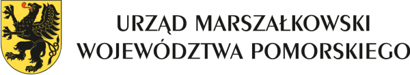 Pomorska Strefa Uzdrowiskowa
Przykładowy park zdrowia
Atrakcyjna przestrzeń dla turystów i mieszkańców
Dostępny środkami transportu publicznego
Zawierający infrastrukturę prozdrowotną (np. tężnie, ścieżki zdrowia i edukacyjne, groty solne, urządzenia rehabilitacyjne)
Wyposażony w zacienione miejsca odpoczynku oraz dodatkowe udogodnienia, np. stojaki na rowery
Z dostępem do toalety
Odpowiednio położony – z dala od źródeł hałasu i zanieczyszczeń
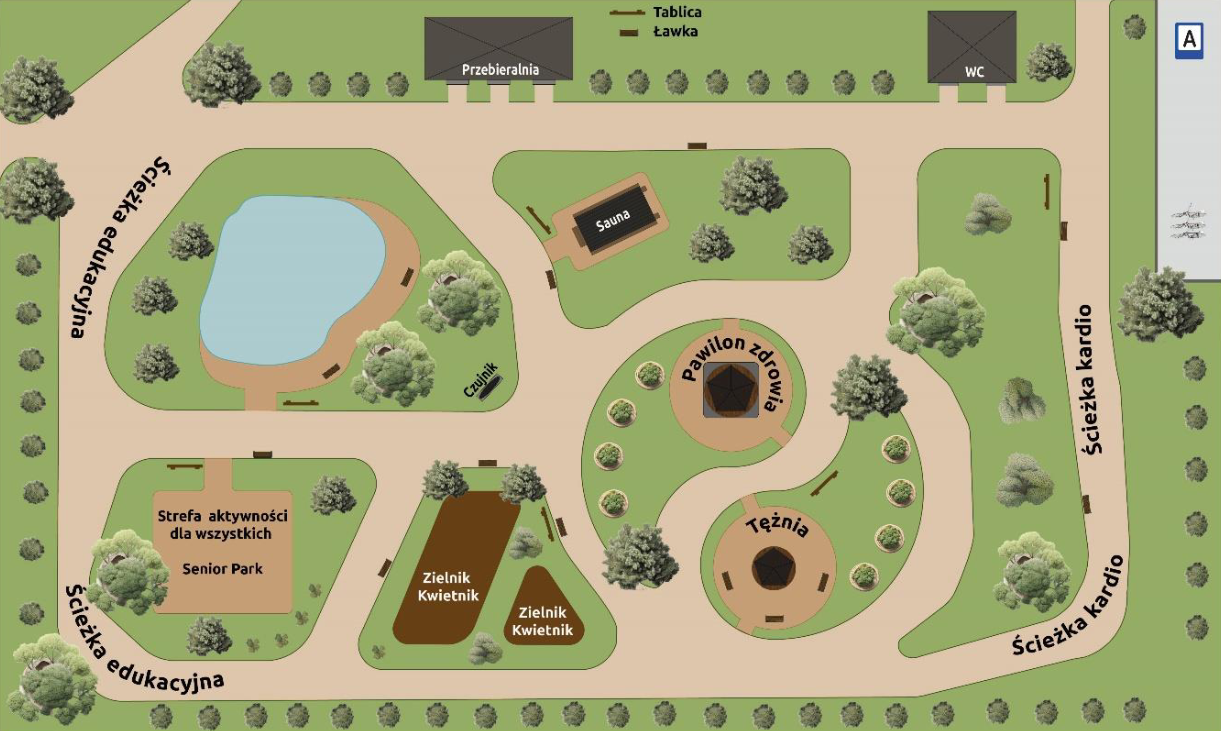 Single tracki  propozycje lokalizacji sieci tras kolarstwa górskiego
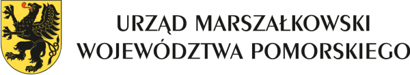 Inwestycje realizowane z programu
RLKS Rozwój Lokalny Kierowany przez Społeczność
przez Lokalne Grupy Działania

5 mln Euro

Projekty typu
Single track
Pomorska Turystyka Konna
Karawaningowe miejsca postojowe
Pomorska Turystyka Konna
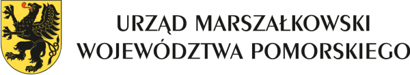 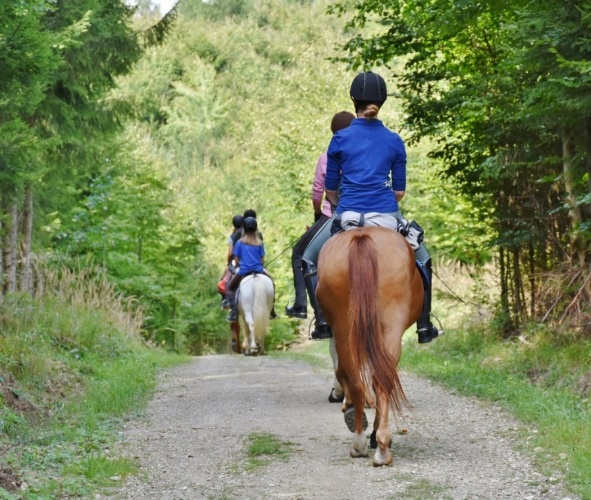 Coraz częściej wybierana forma turystyki przeznaczona dla wszystkich, odpowiadająca na trendy wyboru aktywności na otwartej przestrzeni
Odpowiedź na zapotrzebowanie wsparcia rozwoju branży turystycznej
Szansa na pokonanie bariery sezonowości
Atrakcyjna forma spędzania czasu wolnego nie tylko  dla turystów, ale i mieszkańców, szczególnie dzieci i młodzieży
Podkreślenie naturalnych walorów gminy – funkcja krajoznawcza, wsparcie rehabilitacji - hipoterapia
Realizacja – LGD w ramach RLKS,inwestycje w regionie
Region Pomorski

879 km szlaków konnych
ponad 200 ośrodków wg danych
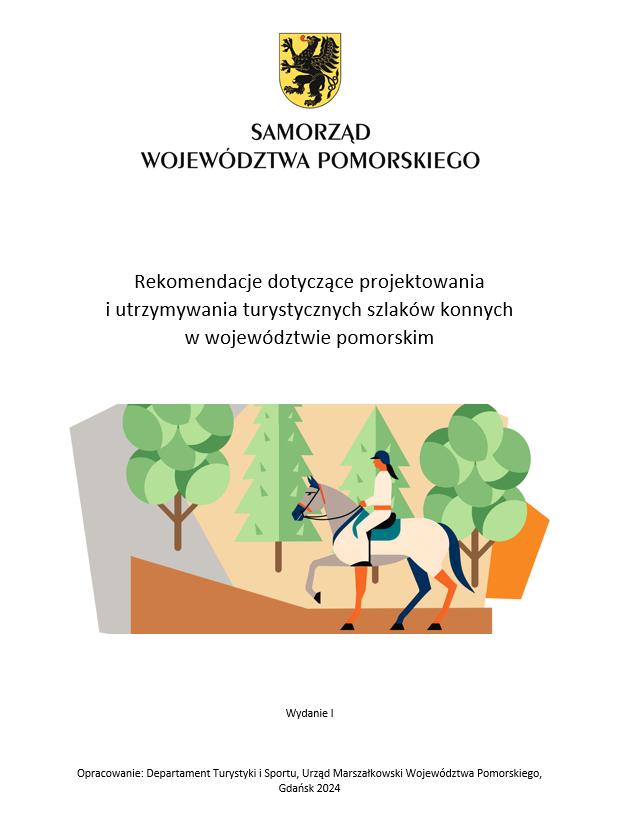 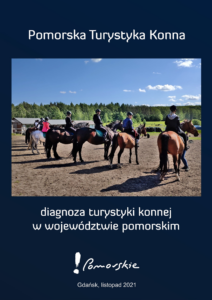 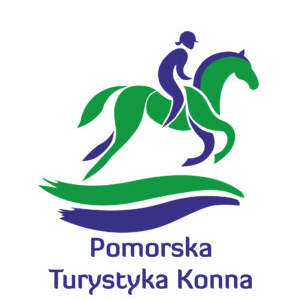 Pomorska Turystyka Konna
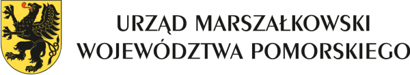 STADNINY ZGŁOSZONE PRZEZ JST
TRASY KONNE zidentyfikowane czynne
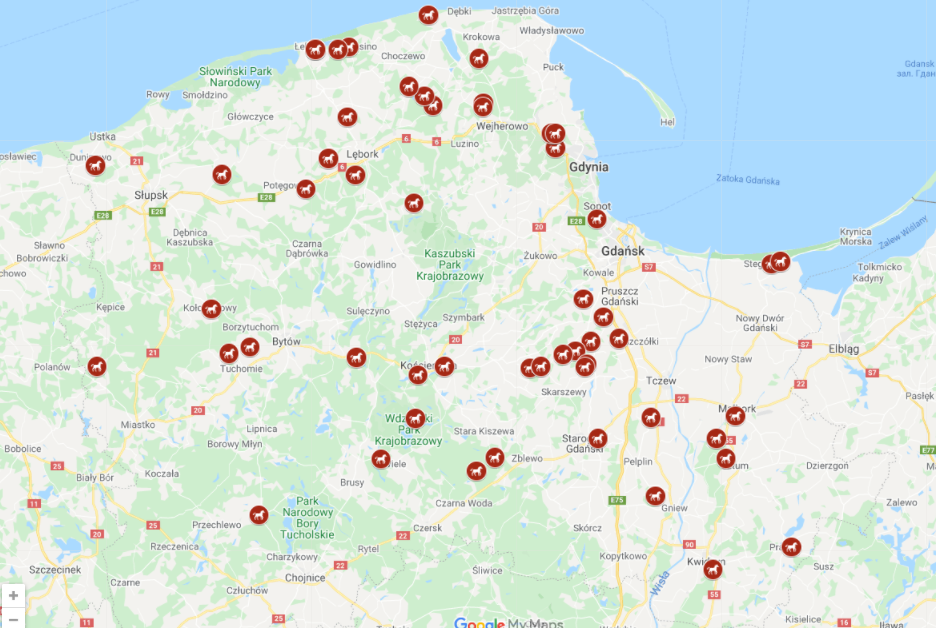 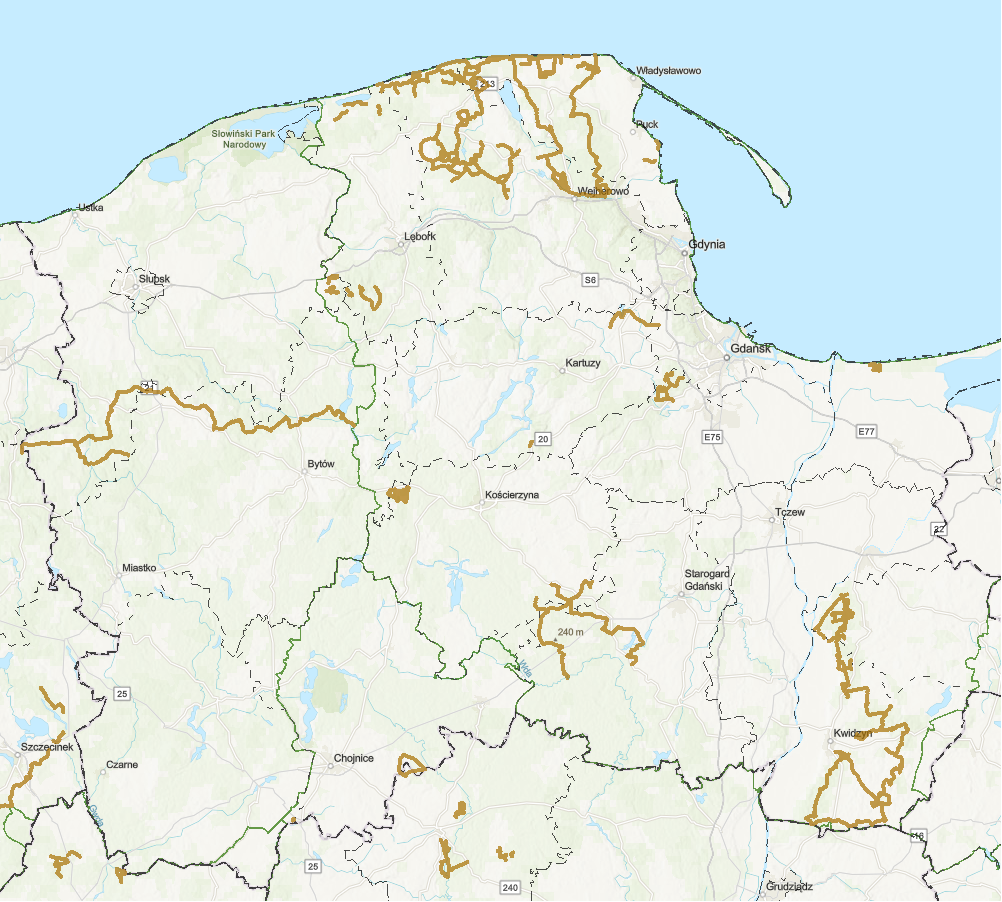 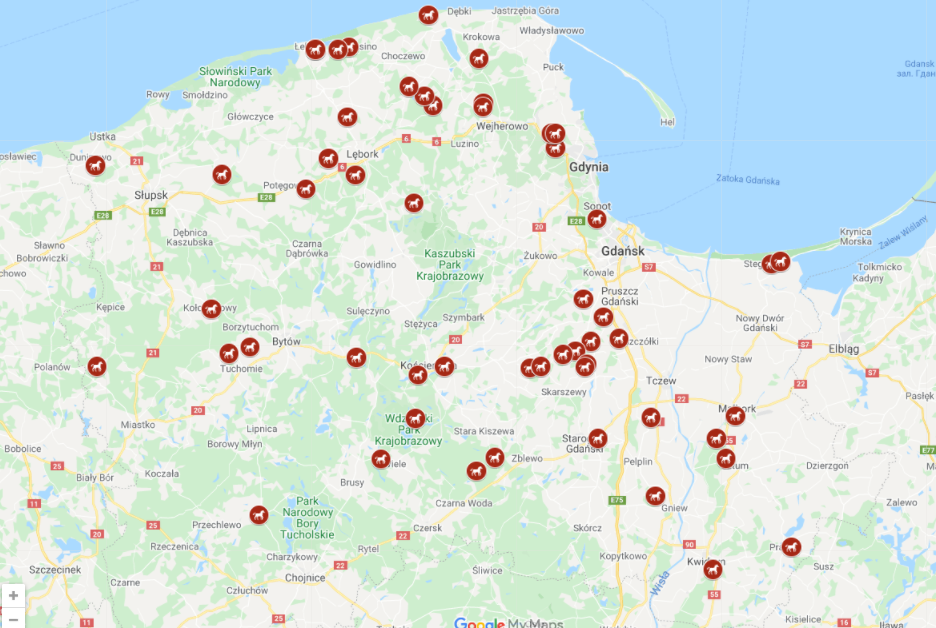 ŹRÓDŁO: BANK DANYCH O LASACH (BDL)
Karawaningowe miejsca postojowe
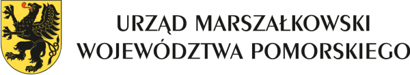 https://www.motorhome.pl/rynek-kamperow-w-polsce/
Dlaczego warto?
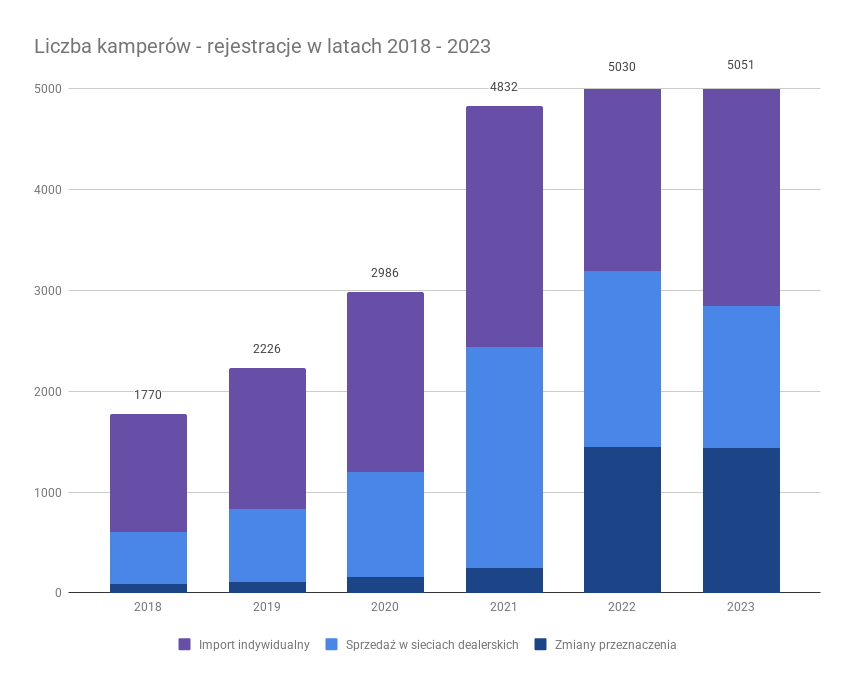 Zachęcenie turystów do odwiedzenia gminy, dzięki dostosowanej infrastrukturze
Forma turystyki coraz bardziej popularna ze względu na poszukiwanie indywidualnych podróży
Impuls do rozwoju lokalnej oferty 
Karawaning generuje niższy ślad węglowy niż podróże samochodowe/lotnicze z pobytami  w hotelach
Wzrostowy trend utrzymuje się w skali Europy
Najwięcej kamperów rejestrują Niemcy (ponad 66 tys. w 2022)
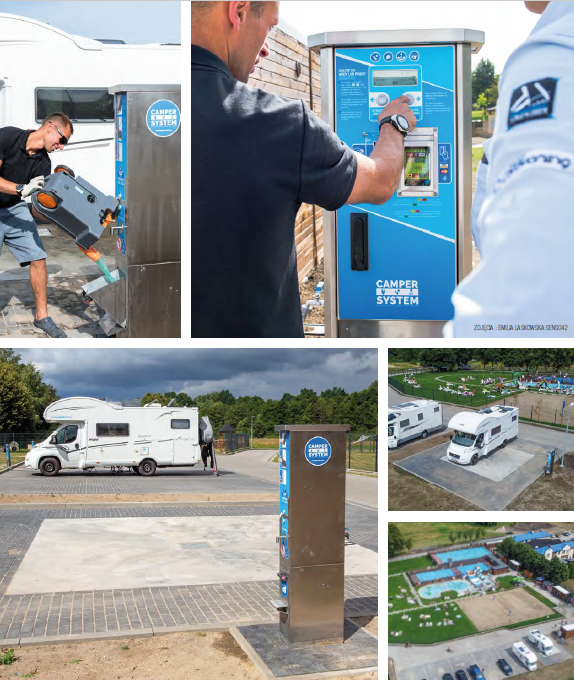 Rosnąca popularność tej formy turystyki stwarza zapotrzebowanie na specjalną infrastrukturę dla kamperów i przyczep kempingowych, wyposażoną w punkty odbioru nieczystości, poboru energii, wody, odpowiedniej wielkości miejsca z możliwością wygodnego postoju
Podsumowanieraport31.10.2024